«Игры, на развитие внимания у детей с ОВЗ
Кантимирова Л.В., воспитатель
Метелева В.О. учитель-логопед
детского  сада «Дельфин» г. Нефтегорска
Для всех детей с ОВЗ характерно:
-  пониженный уровень развития основных свойств внимания; – утомляемость;- нуждаются в побуждении со стороны взрослого;- затрудняются в выборе продуктивной деятельности;- ошибаются на протяжении всей работы.
Педагогические условия
- Систематически выполнять игры  и упражнения на внимание в занятиях и режимных моментах.
- Включать ребёнка в новые виды деятельности.
- Разнообразие средств руководства вниманием  (речь, жест, от инструкции – к самоинструкции).
- Смена видов деятельности (использование потенциала  непроизвольного внимания).
- Опора на познавательный интерес (занимательность, головоломки, проблемные вопросы).
- Требования  к организации деятельности: подготовка к смене задачи, доведение начатого до конца.
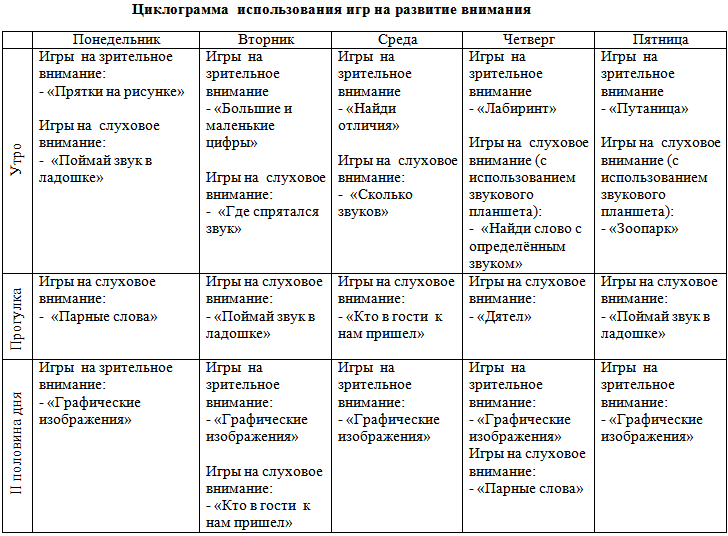 Игры на развитие зрительного внимания
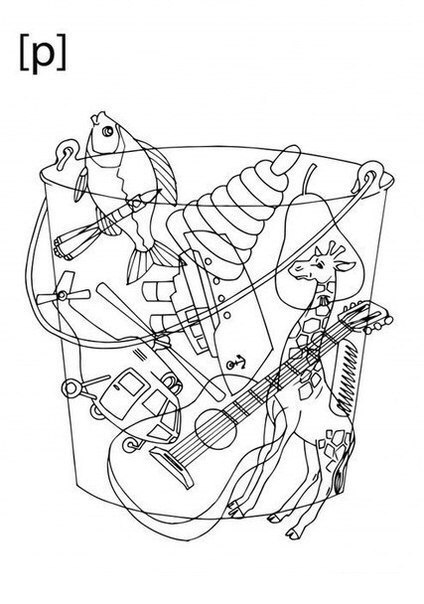 Путаница
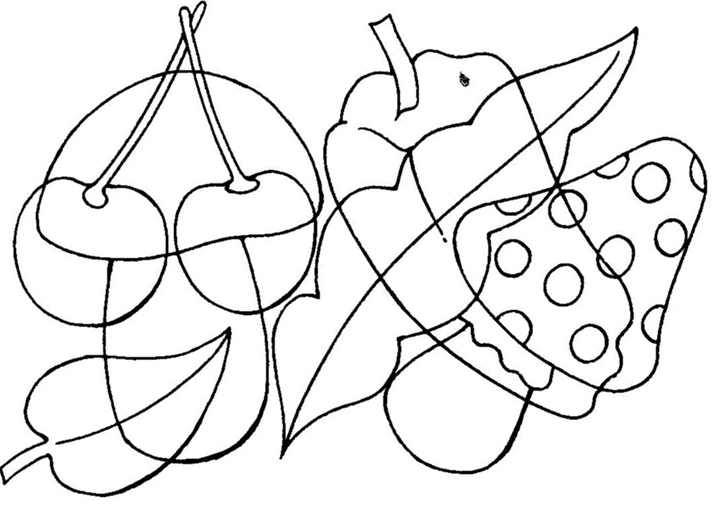 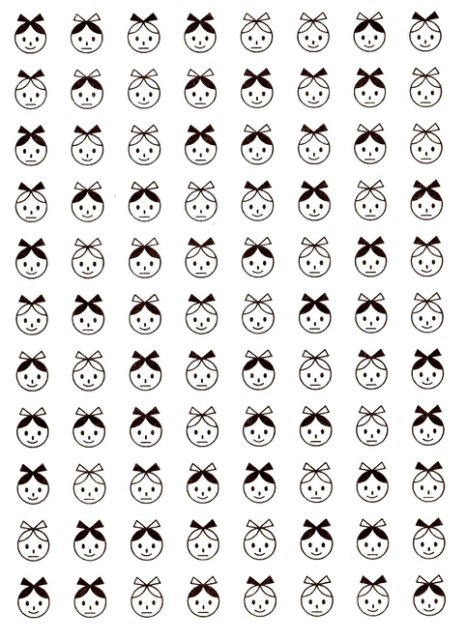 Графическое изображение
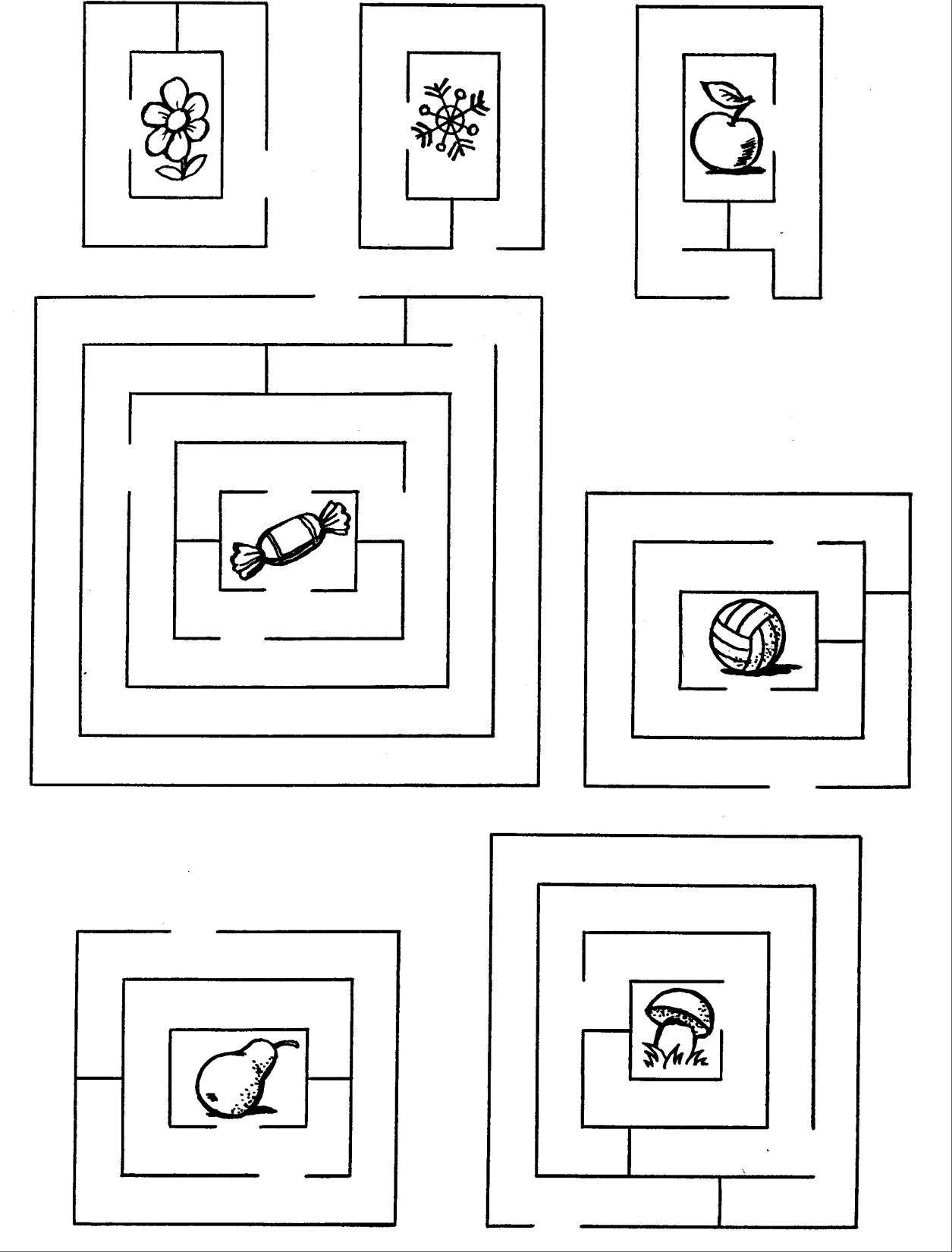 Лабиринт
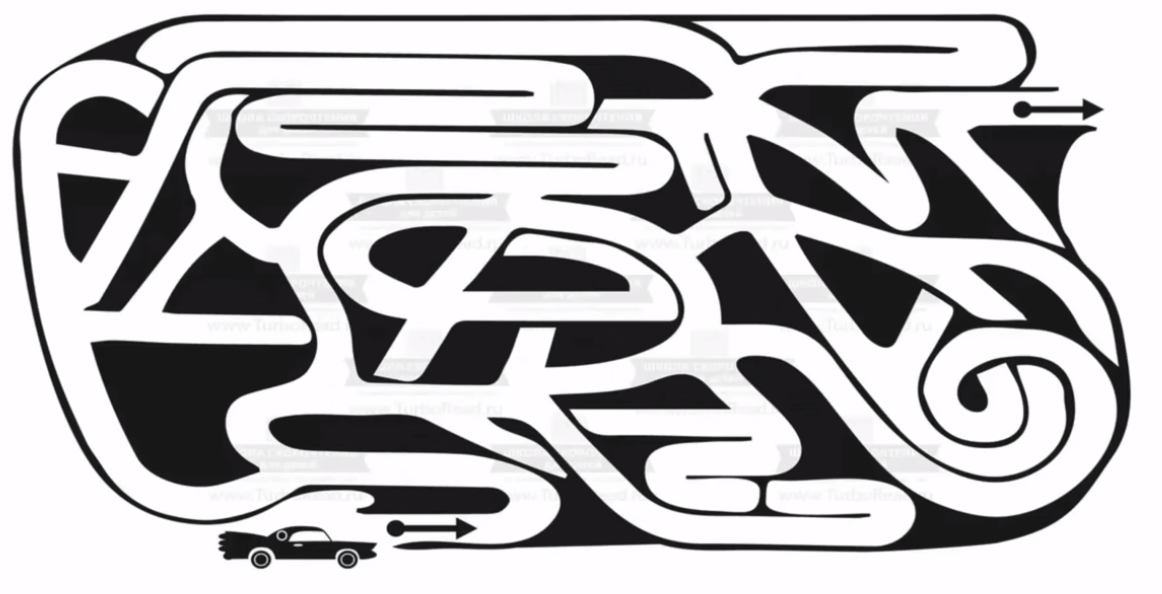 «Большие и малые цифры»
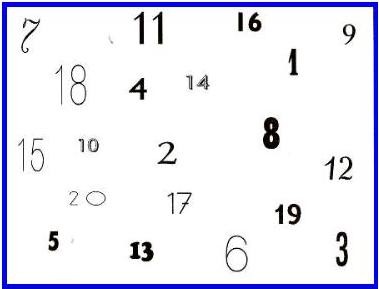